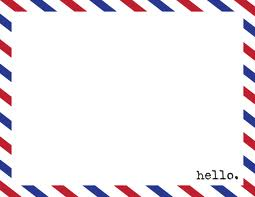 Til: 
Uranienborg skolekorps og Marienlyst skoles musikkorps 

Invitasjon  til  Vårseminar
«JORDEN RUNDT»

Uranienborg Skole
Lørdag  8. mars : 10:30 – 16:30 (18:30) 
og Søndag  9. mars : 11:00 – 17:30, 
Søndag 9. mars er det hentekonsert kl 16:00
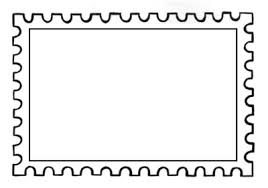 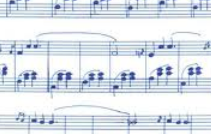 Mars 08
10:30
2014
Music Mail   Musik-Mail
Worldwide
Hentekonsert
Søndag 10. februar